Зима для быстрых, ловких смелых!
Кротова.Г.В.,
Руководитель физического воспитания
содержание
Цель, задачи
Описание праздника
Литература
Страничка о себе
Цель
Цель. Воспитание у детей здорового образа средствами физического воспитания.
Задачи. Развивать ловкость, быстроту.
Воспитывать взаимовыручку, чувство товарищества.
Закрепить у детей умение выполнять музыкально ритмические композиции.
Снеговик приглашает всех    детей на зимний праздник
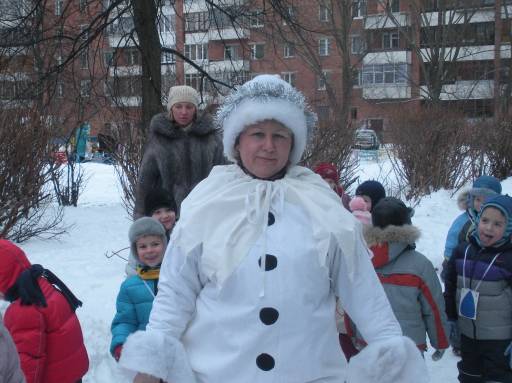 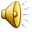 На зарядку по порядку, выходите-ка ребятки
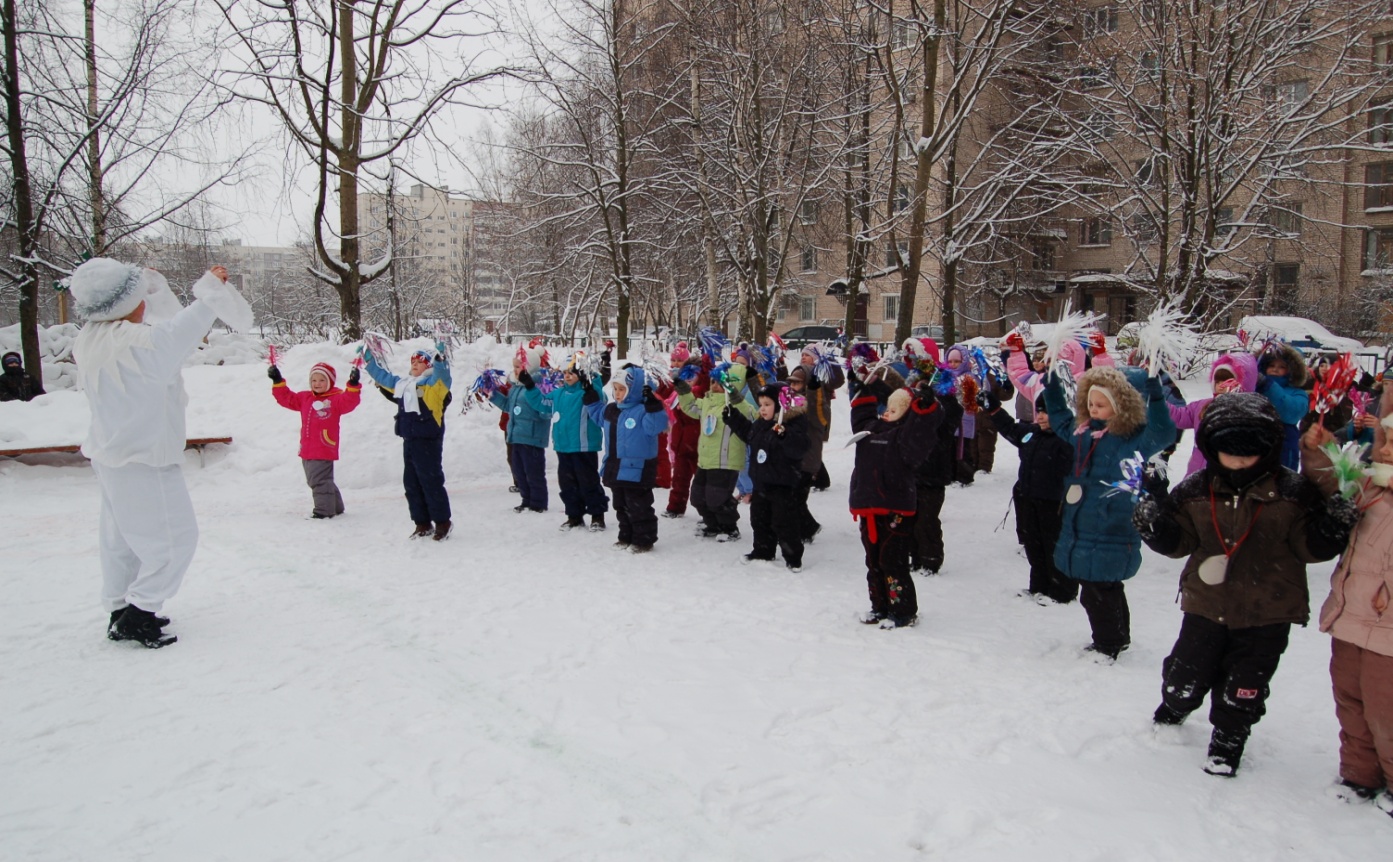 На хоккей, на хоккей приглашаем всех гостей
Играем с разноцветными льдинками
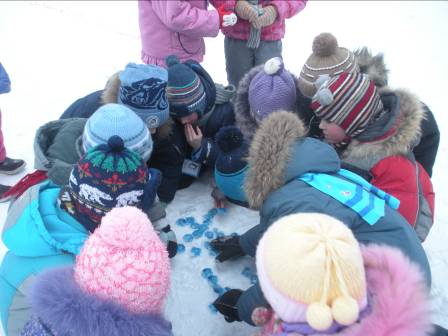 Как здорово рисовать цветной водой на снегу
Спасибоза внимание
Литература
«Физкультурные праздники в детскм саду» Н.Н.Луконина.-М.:Айрисс-пресс.2003

«Сценарии спортивных  праздников и мероприятий для детей 3-7»/ авт.-сост. Е.И. Подольская.-Волгоград. 2009
Страничка о себе
Фотография с детьми
Внимательная, активная, заботливая.
Учу, играю, развиваю.
Стремлюсь к новым знаниям.
Активно участвую в воспитательной работе.
Кротова Галина Владимировна, руководитель физического воспитания